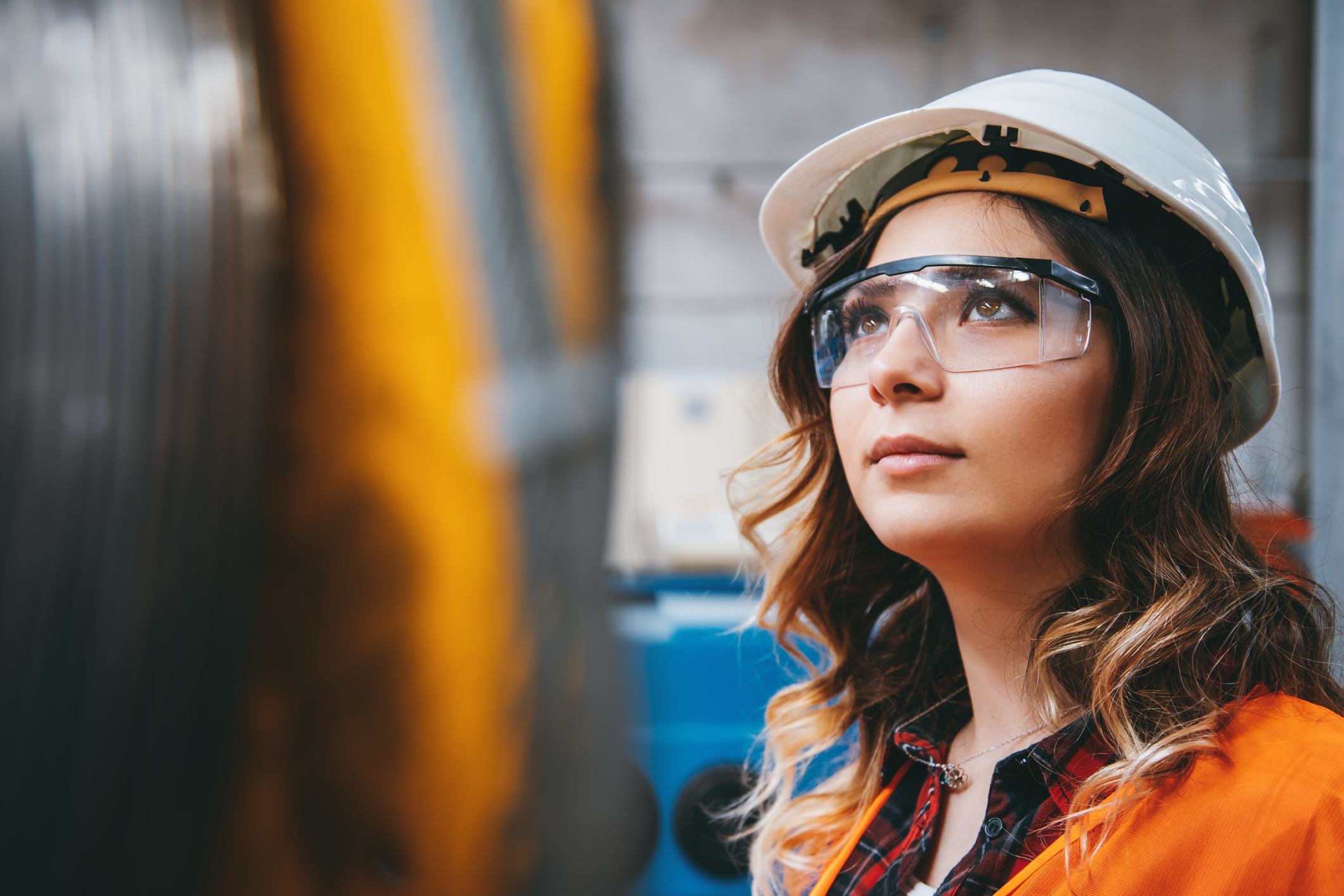 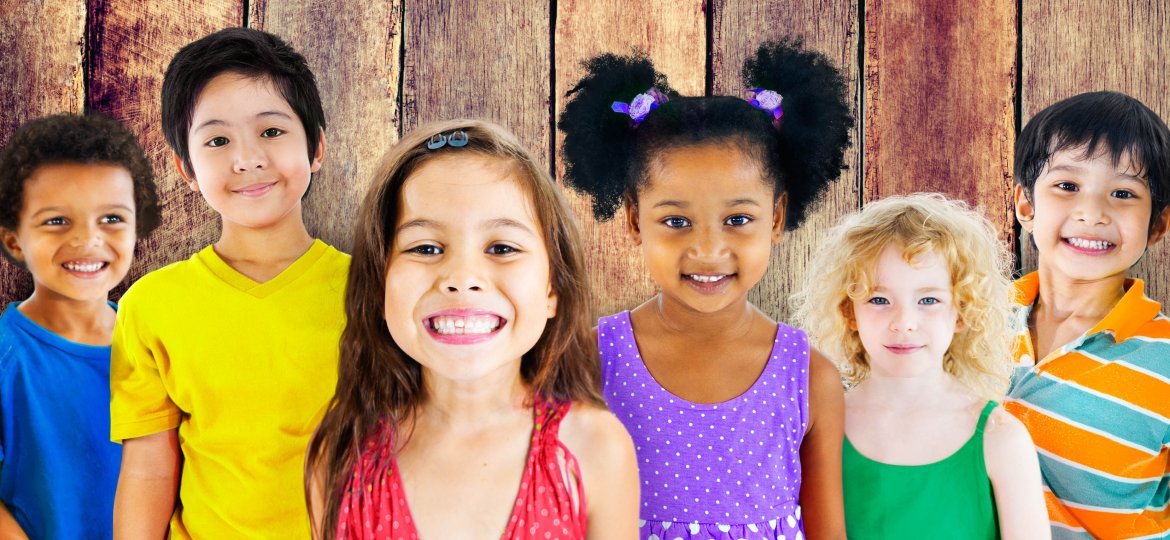 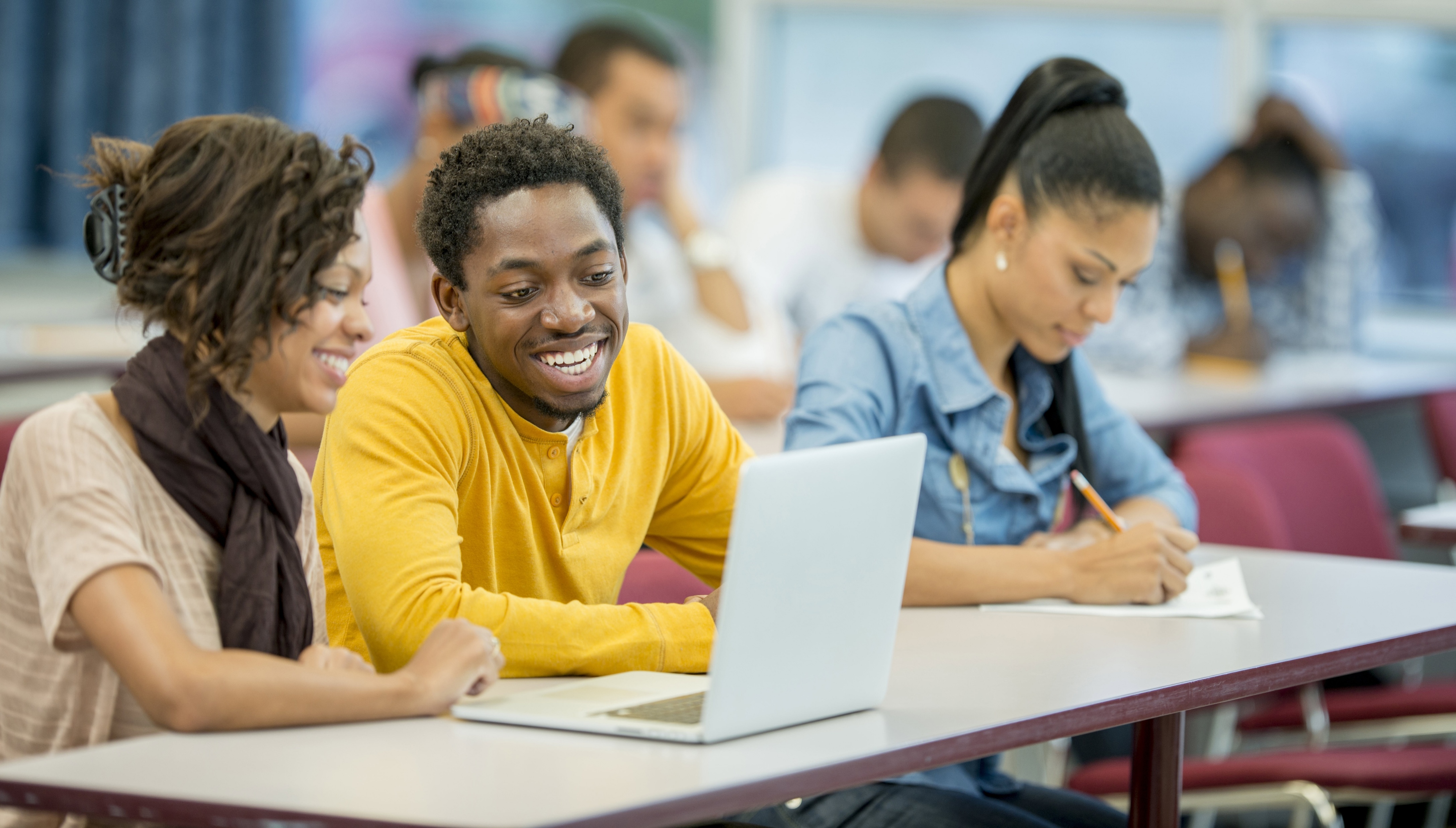 Working Together
To advance positive, cradle-to career-outcomes
for ALL young people
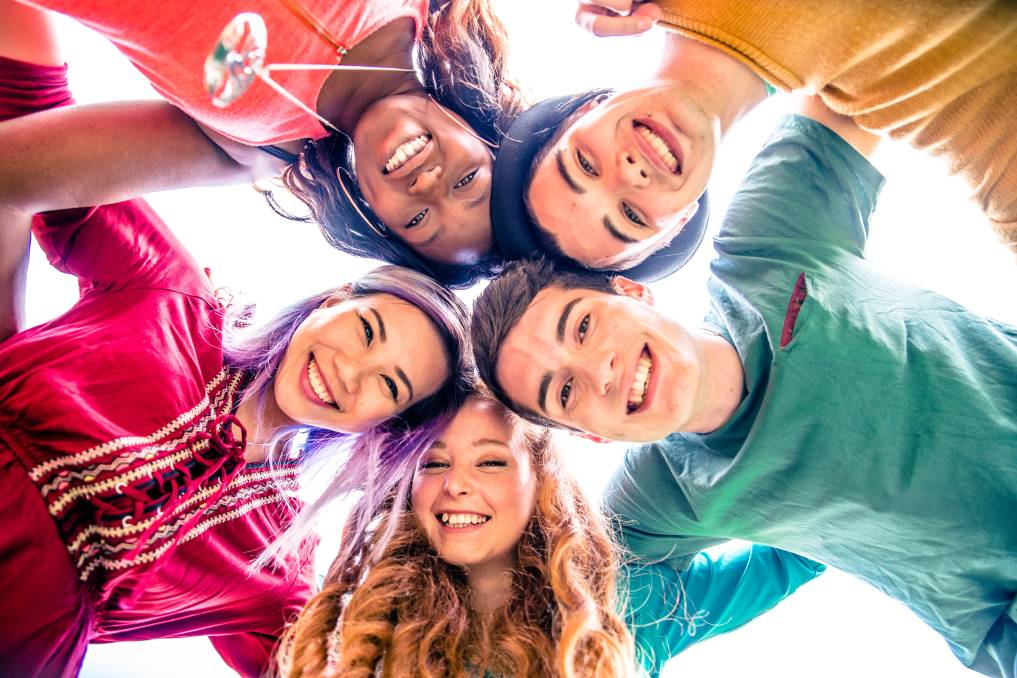 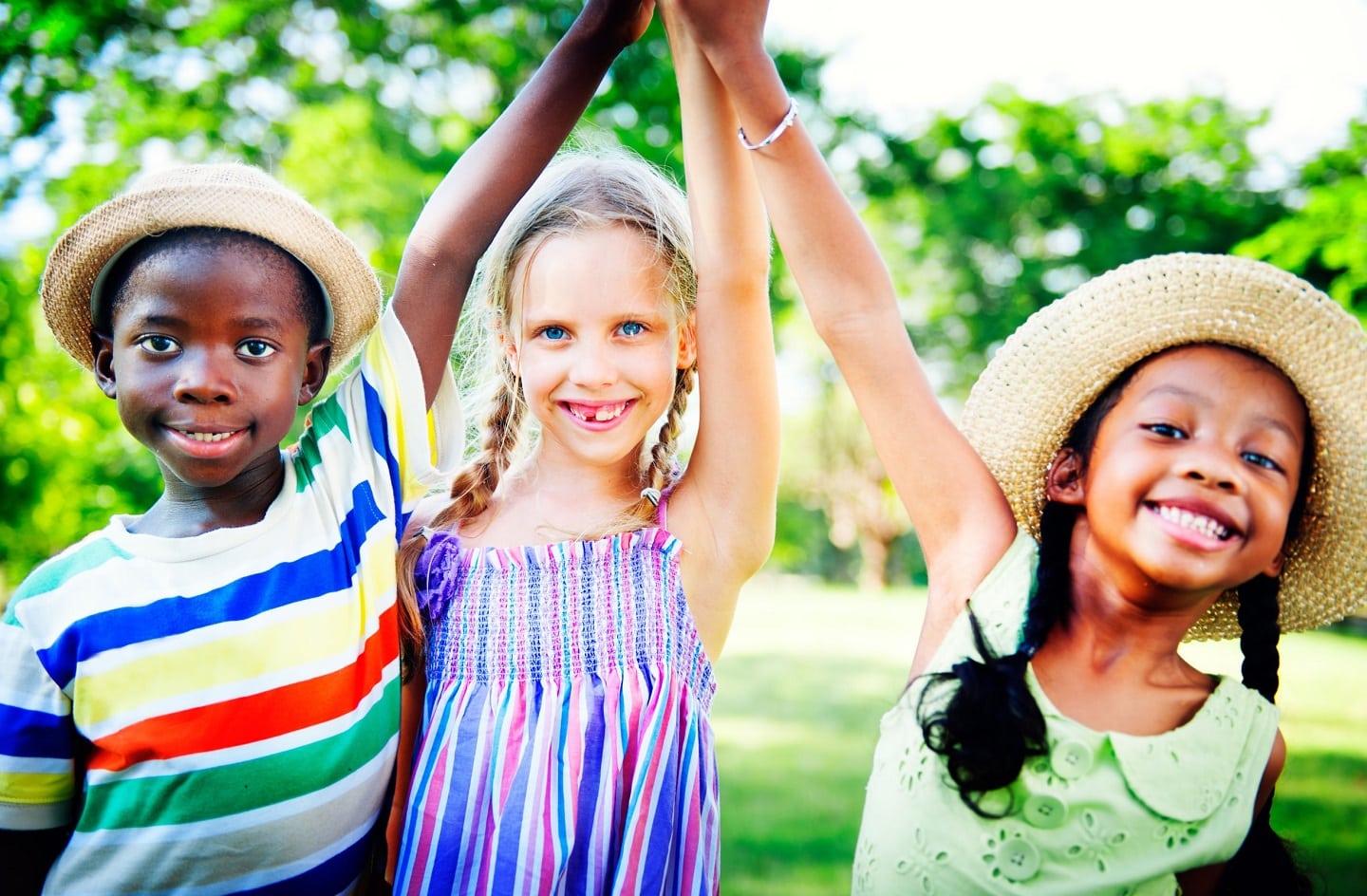 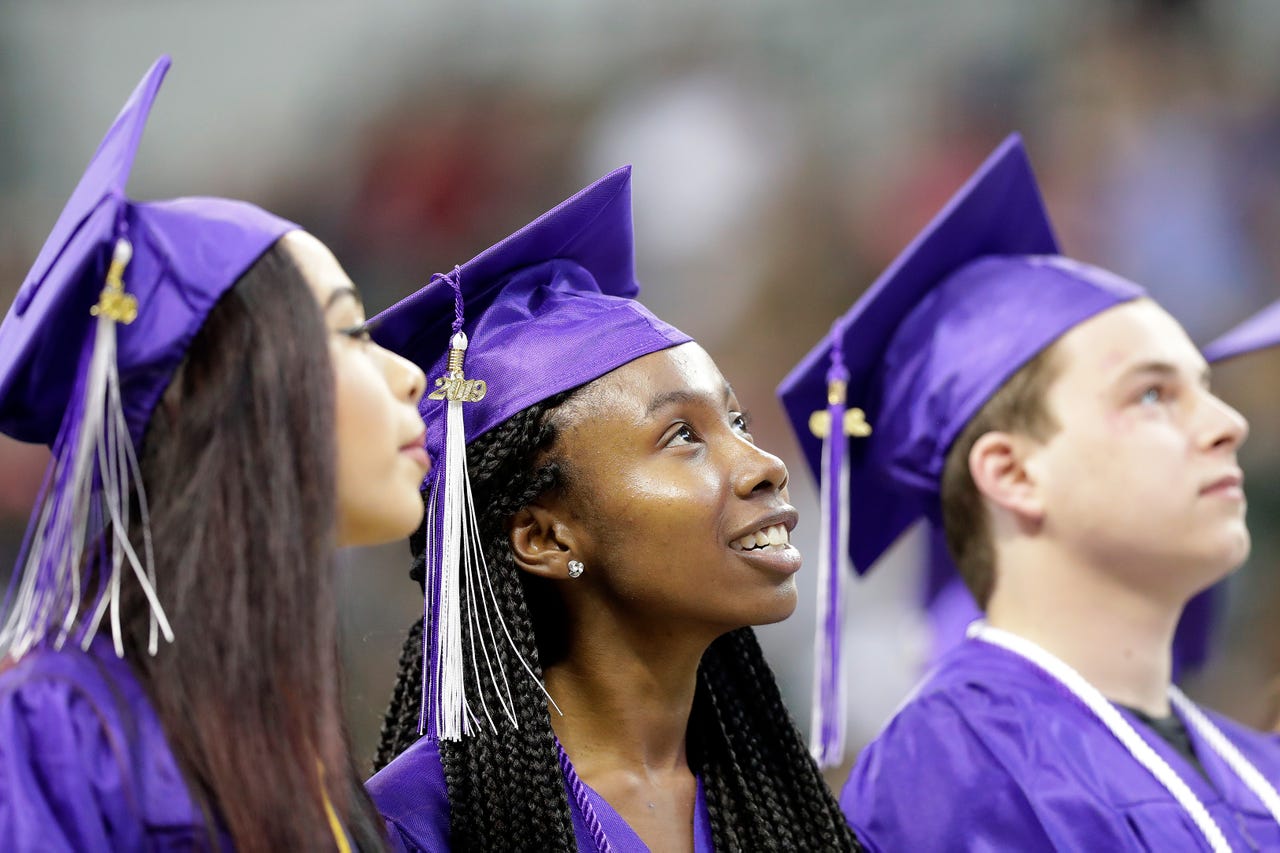 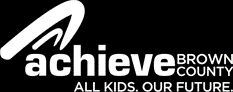 2020 Investor Briefing
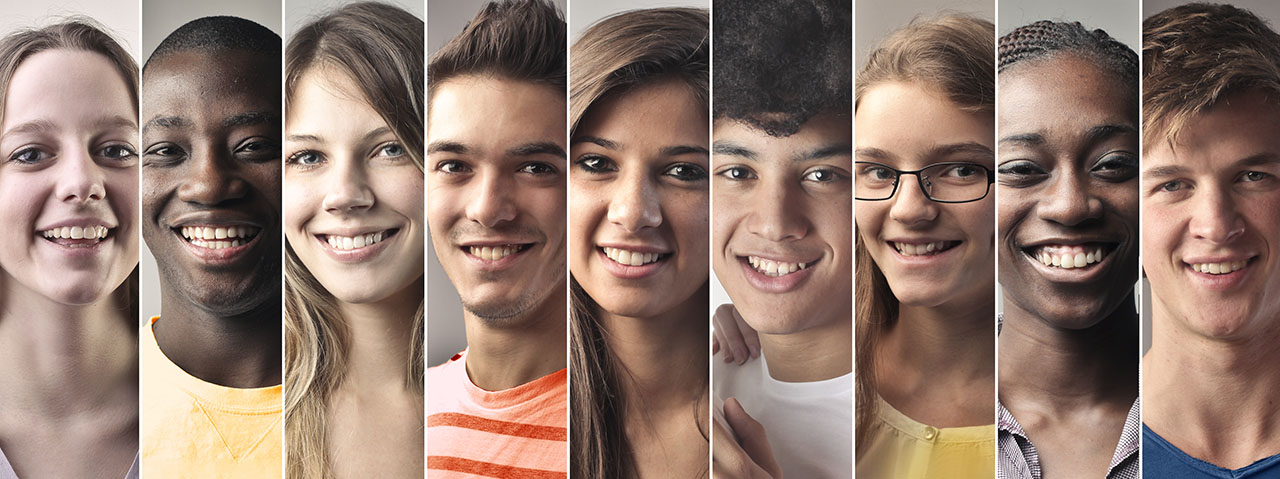 NowWhat?
What?
FUTURE DIRECTION
ACCOMPLISHMENTS
SoWhat?
OUTCOMES AND IMPACT
WHATWE DO
All Kids. Our Future.
Achieve Brown County convenes, facilitates and supports the collaborative efforts of businesses, non-profits, schools, government agencies and individual community members to create a truly equitable Brown County in which ALL young people have what they need to succeed in school, work and life.
WHAT
01
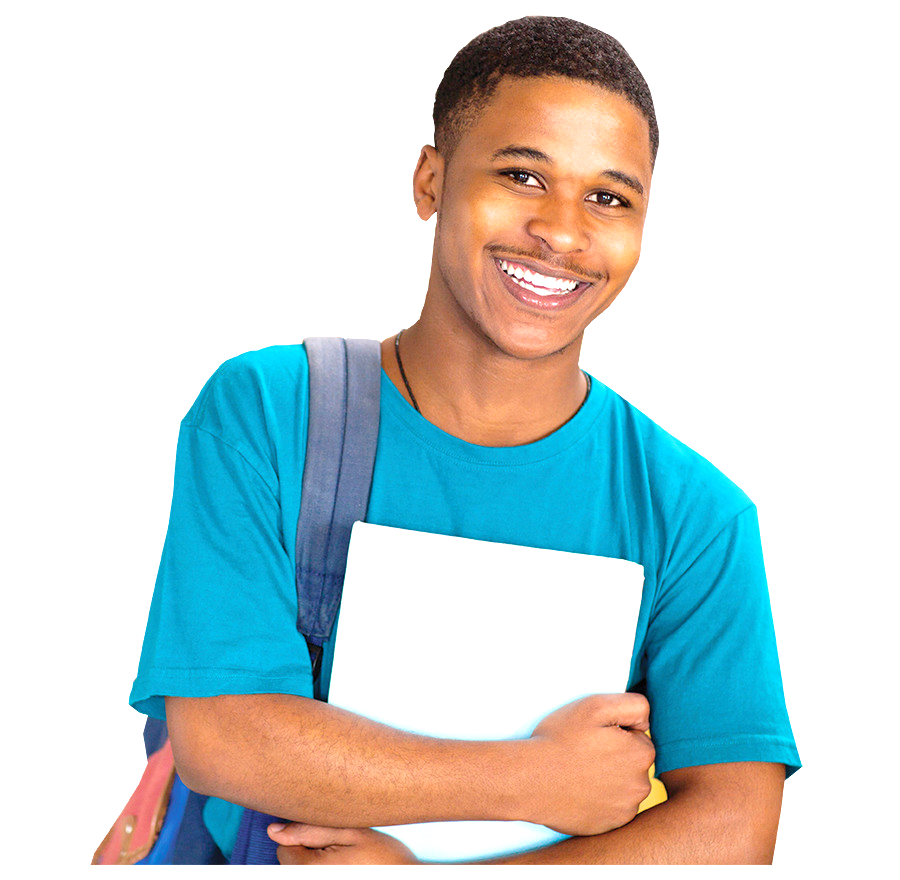 Our Process
Shared Community Vision
Build and maintain a shared community vision and common framework for measurably improving outcomes from cradle to career.
WHAT
02
Our Process
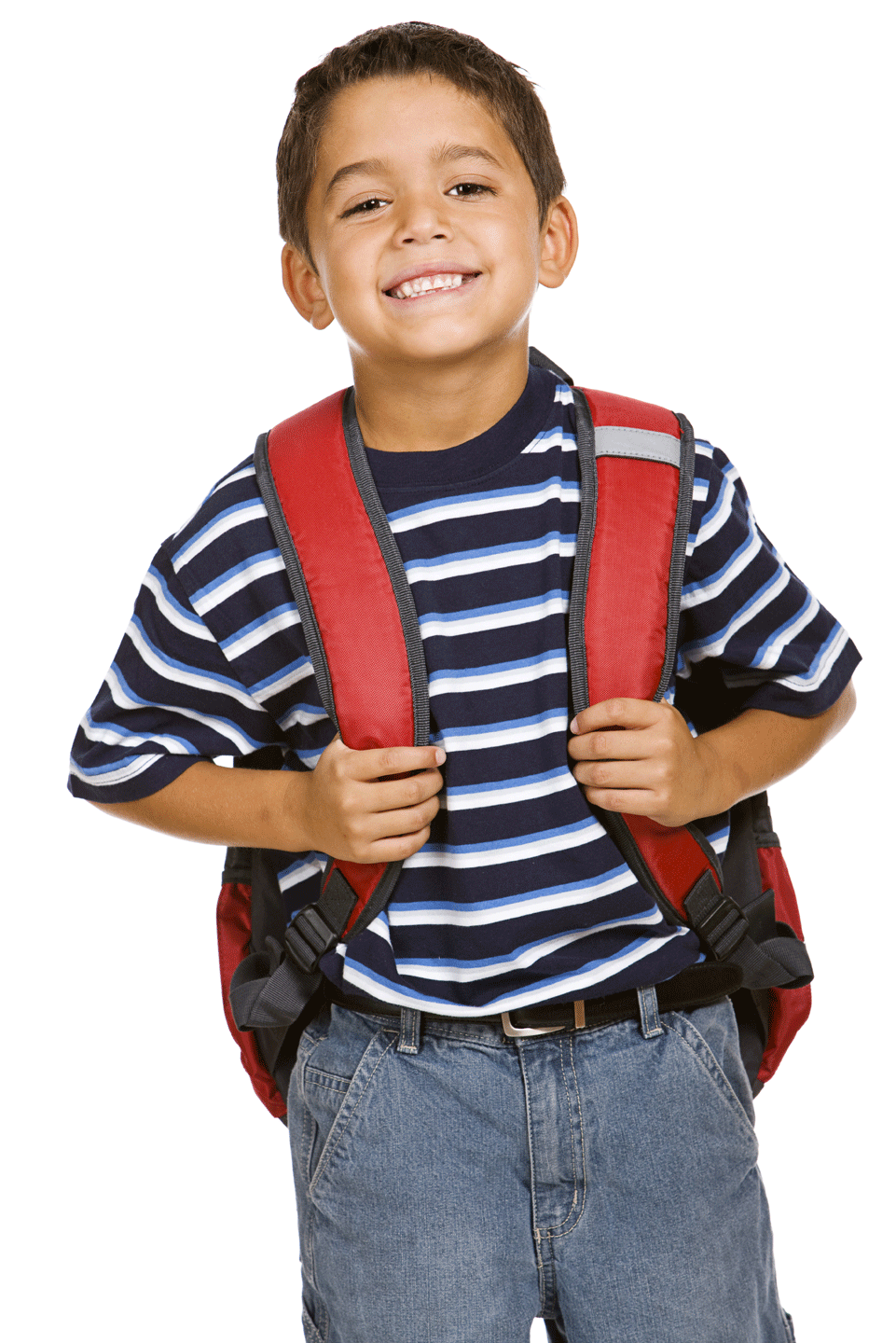 Evidence-Based Decision Making 
Collect, research and analyze community data to paint a complete picture of what’s going on with young people and inform and guide collective decision-making.
WHAT
03
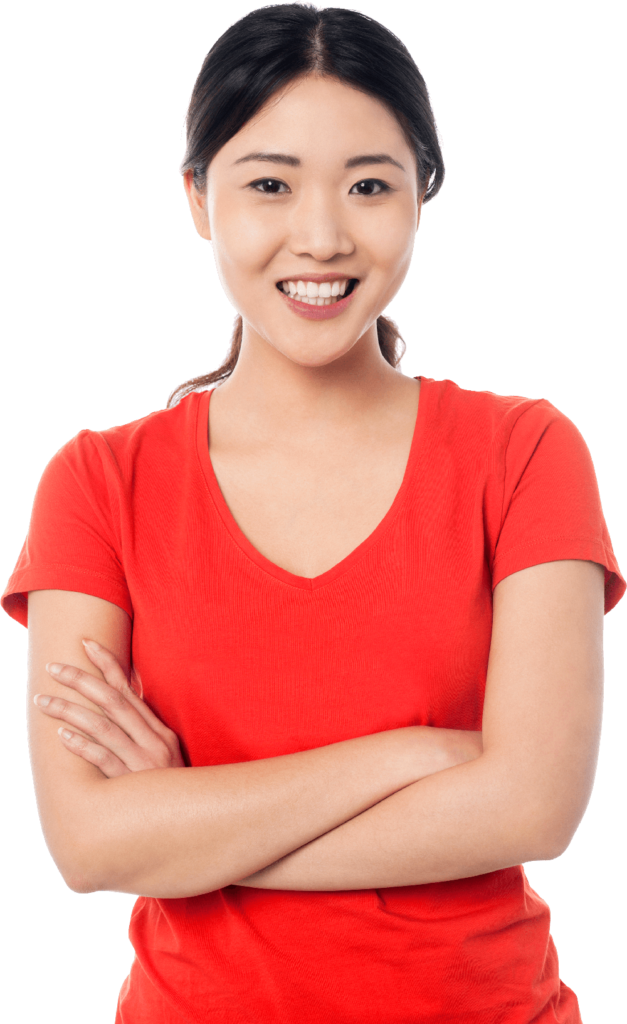 Our Process
Collaborative Action
Align on and pursue sustainable, collaborative action that makes the biggest difference and affects systems change.
WHAT
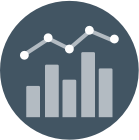 Our Values
Results
Commitment to Equity
We seek and value all types of diversity, put equity into action daily and strive to dismantle inequities, including those present in ourselves, our organization and our community.
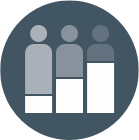 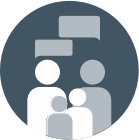 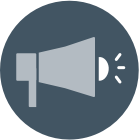 Community
Courage
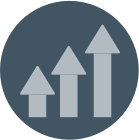 Progress
WHAT
Making a Difference
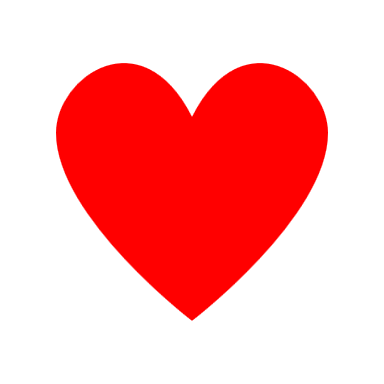 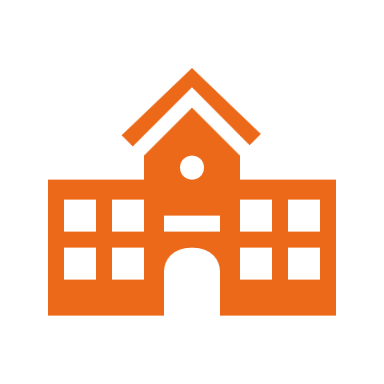 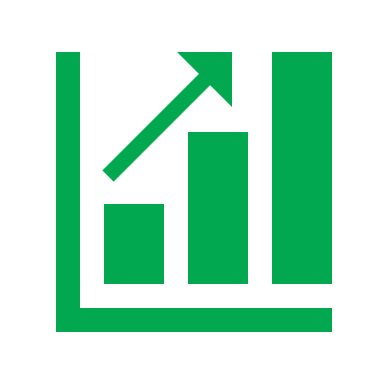 +
+
Convened and facilitated a partnership between all three county health care systems and the Birth to 3 Program to develop and implement a standardized system of developmental screening and care
Convened and facilitated a partnership between four of the county’s eight school districts and multiple non-profits to develop and implement a standardized system of mentoring
Built and populated a Community Information System* for combining individual record-leveldata from entities acrosspublic, private and education sectors
Brown County is the only community in the country where these three things exist.

* Originally developed by the Brown County United Way and co-owned by Achieve Brown County
WHAT
=
Created the conditions for community-led collective impact that have led to significant improvements in five measured outcomes critical to the successof Brown County youth
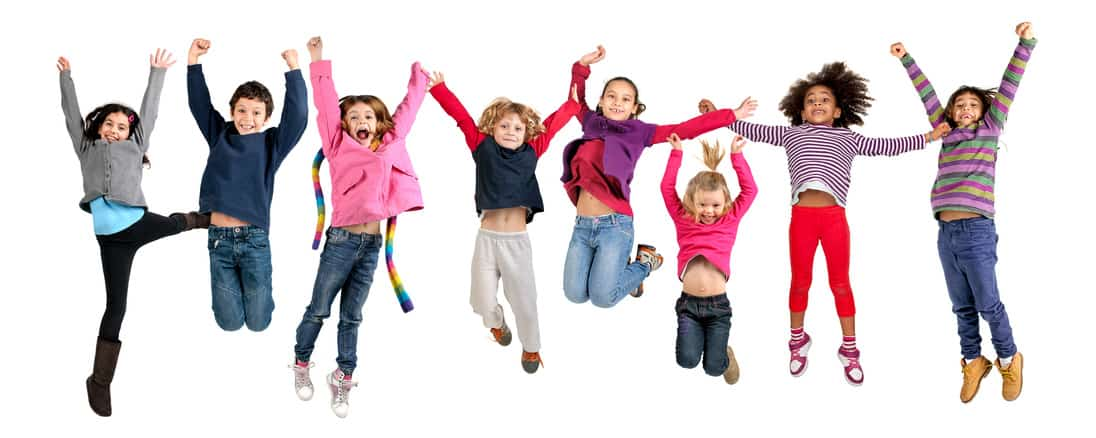 Difference MADE
SO WHAT
BY THE NUMBERS
Collaborative Action Partners
16
Non-Profit Organizations
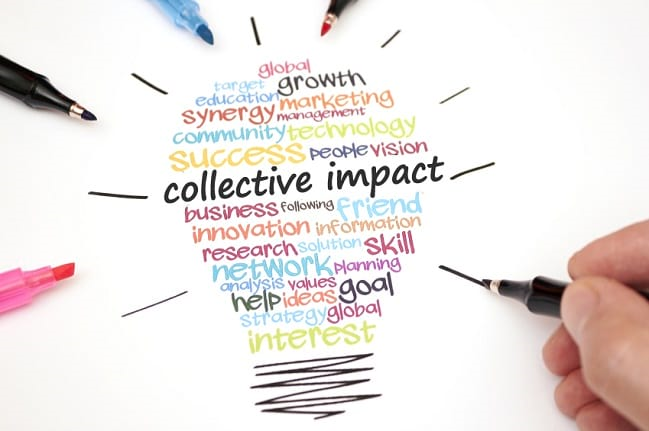 14
Educational Institutions
3
Health Care Systems
3
Government Agencies
1
Sovereign Nation
SO WHAT
BY THE NUMBERS
Community Outcomes Dashboard
Sources: Local 5K schools, Wisconsin Department of Public Instruction, National Student Clearinghouse, Wisconsin Department of Workforce Development
GOAL
Every youth is connected to & engaged in an accredited career pathway

61%
of all youth enroll or enter in post- secondary or military by fall after graduation

+1%
since 2014
GOAL
Every child is prepared for school

88%
of all kids meet literacy benchmark

+5%
since 2018
GOAL
Every child succeeds in school

93%
of all kids graduate from high school

+6%
since 2014
GOAL
Every young adult attains post-secondary or career training

47%
of all youth attain degree or credential in 6 years

+11%
since 2016
GOAL
Every young adult is engaged in the workforce

46%
of all young adults earn >200% of the poverty level

+6%
since 2016
GOAL
Every child, youth and young adult contributes to the community

NOT MEASURED
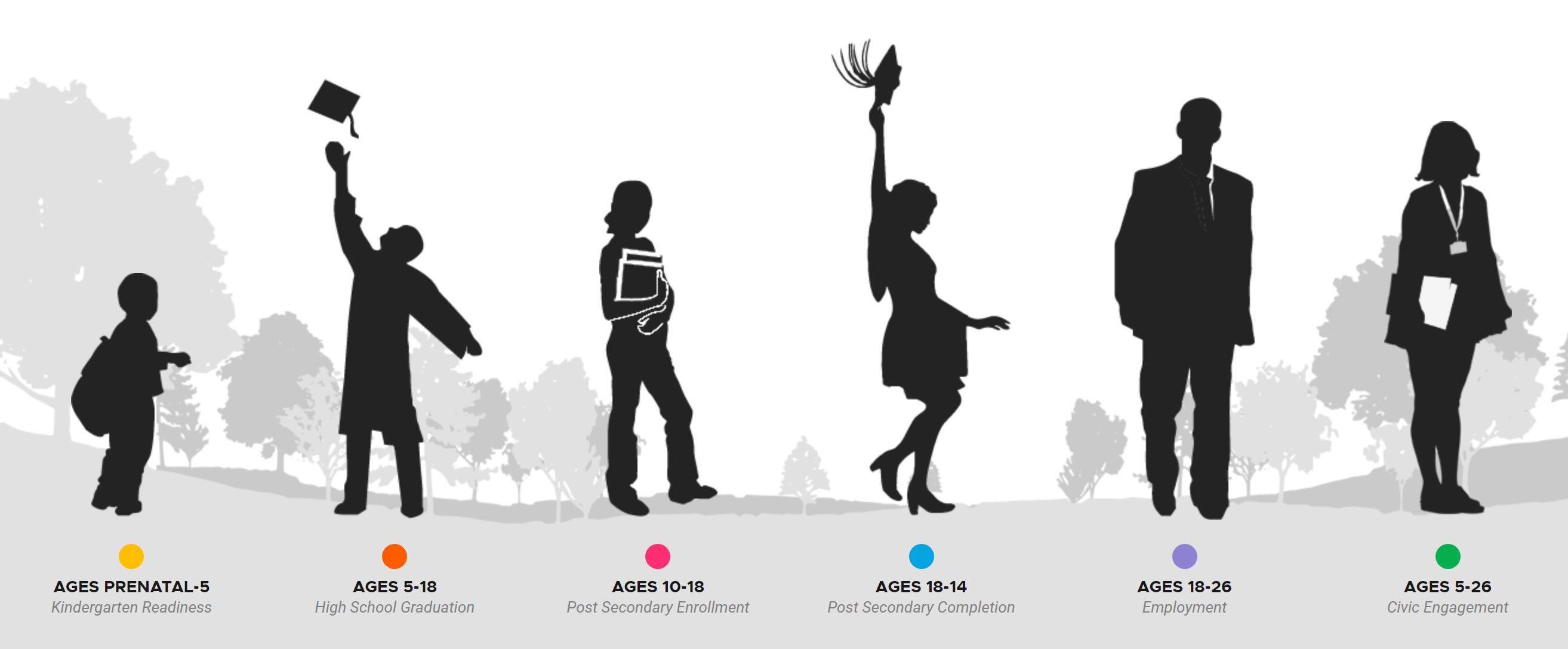 AGES 18-24
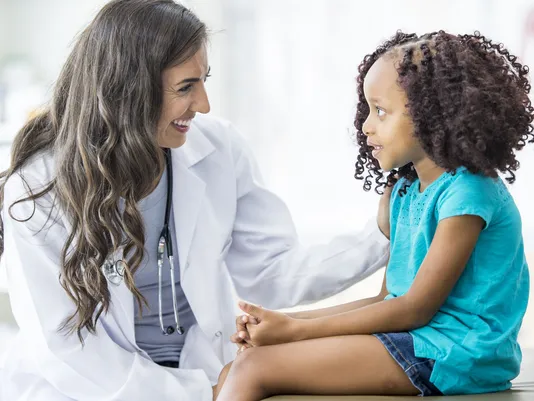 ABC’s Impact:
Aligning on  Developmental Screening
Colleen Peebles
Manager of Pediatrics
HSHS St. Vincent Children’s Hospital
and Prevea Pediatrics
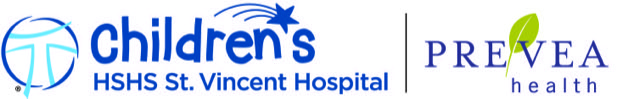 SO WHAT
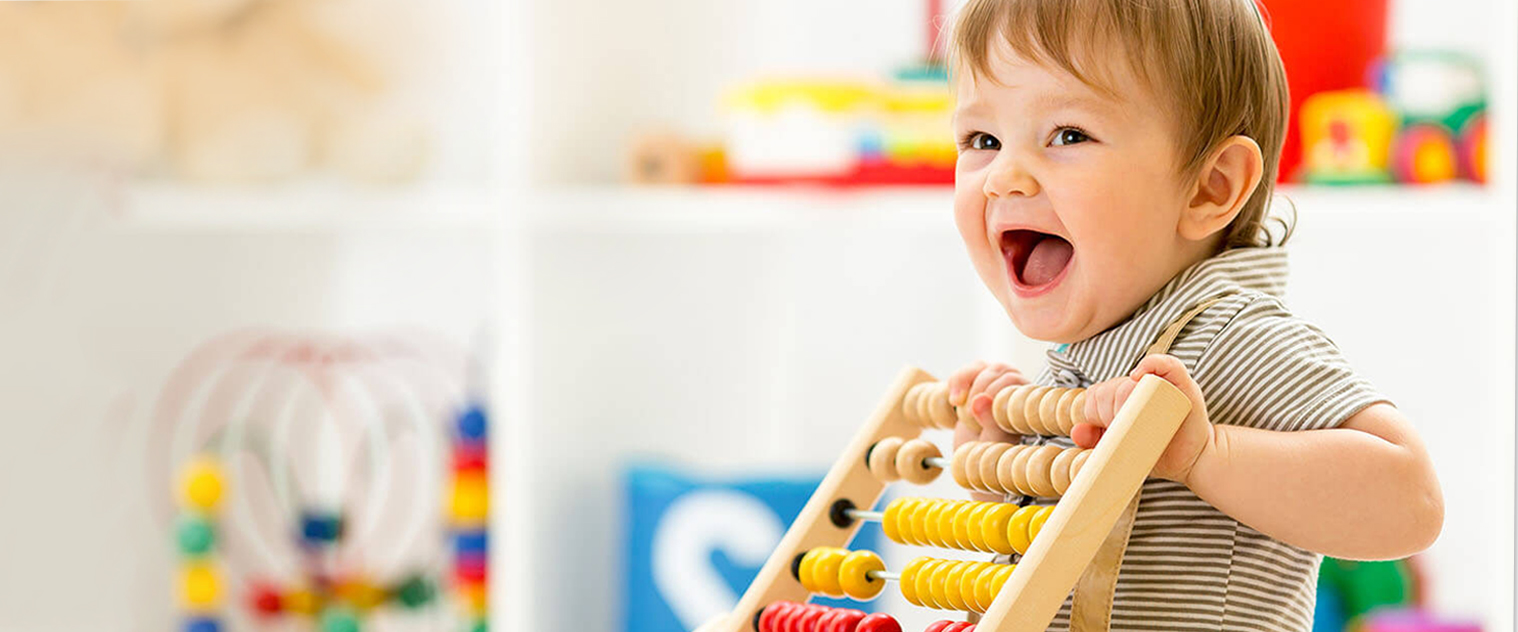 Partnering withAchieve Brown County
Early screening for all children
Standardized screening tool:Ages and Stages Questionnaire (ASQ)
Implementing ASQ clinic wide
Licensing ASQ into Epic, the electronic medical record
Birth to 3 – the importance of signatures
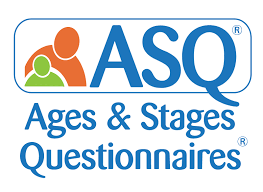 SO WHAT
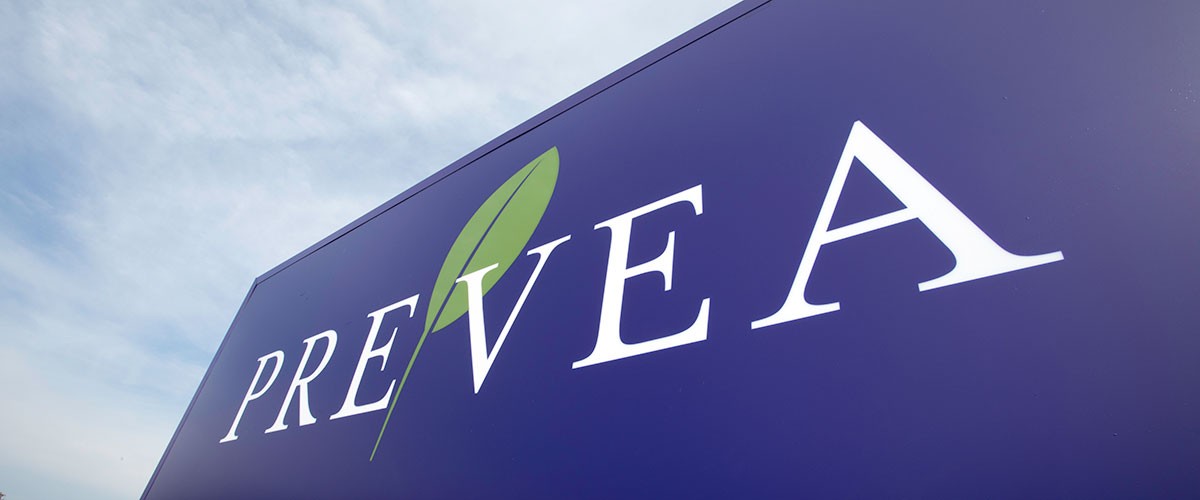 Formed the Community Online Screening (COAS) Team
Gathering data 
Enhancing partnerships
Helping more children in Brown County
Results
SO WHAT
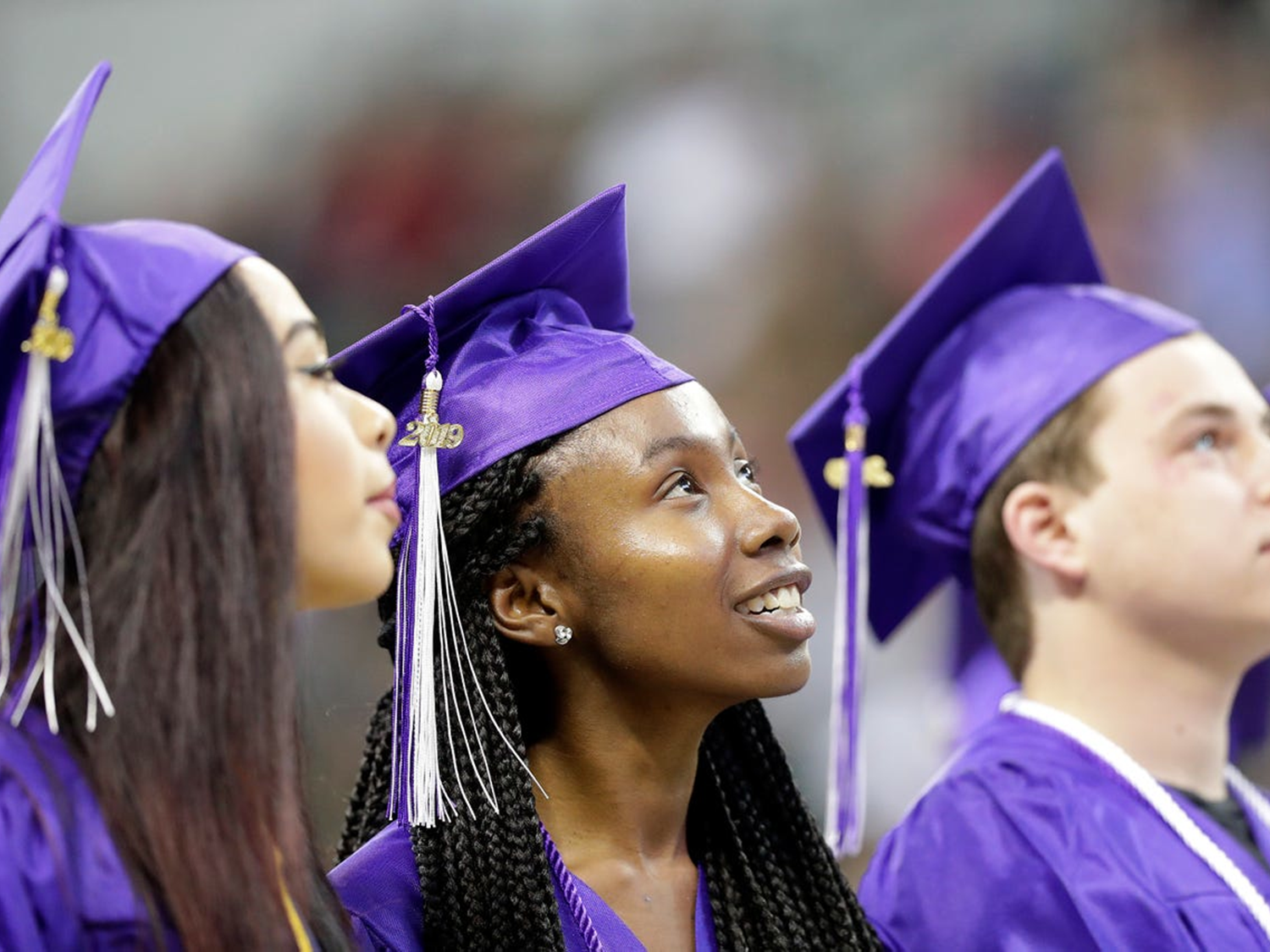 ABC’s Impact:
Scaling a Transformational Program
Johanna Wicklund
Senior Directorof Strategy and Measurement
Boys and Girls Clubof Greater Green Bay
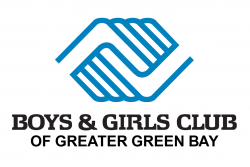 SO WHAT
GRADUATION TASK FORCE - ACTION TEAM 2.1
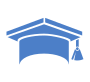 GOAL: EVERY STUDENT GRADUATES HIGH SCHOOL
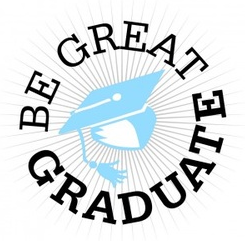 Focus: Expand Mentoring Program Partnerships
SO WHAT
200
BE GREAT: GRADUATE
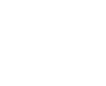 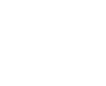 EXPANSION SUCCESS
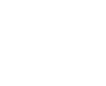 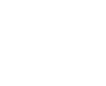 150
Partnership Results:

Piloted new school-based model of BE GREAT: Graduate mentoring program (Alpha Test)

Developed a systematic process for replication & evaluation (Beta Test)

Scaled from supporting 20 students to being able to reach 200 students in the upcoming academic year (Gamma Test)
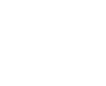 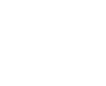 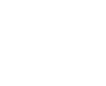 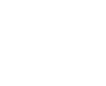 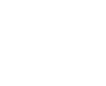 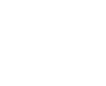 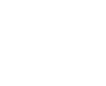 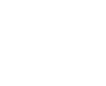 100
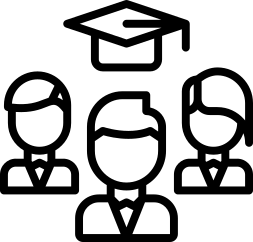 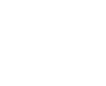 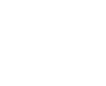 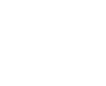 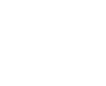 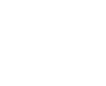 SO WHAT
50
0
2019
2020
2018
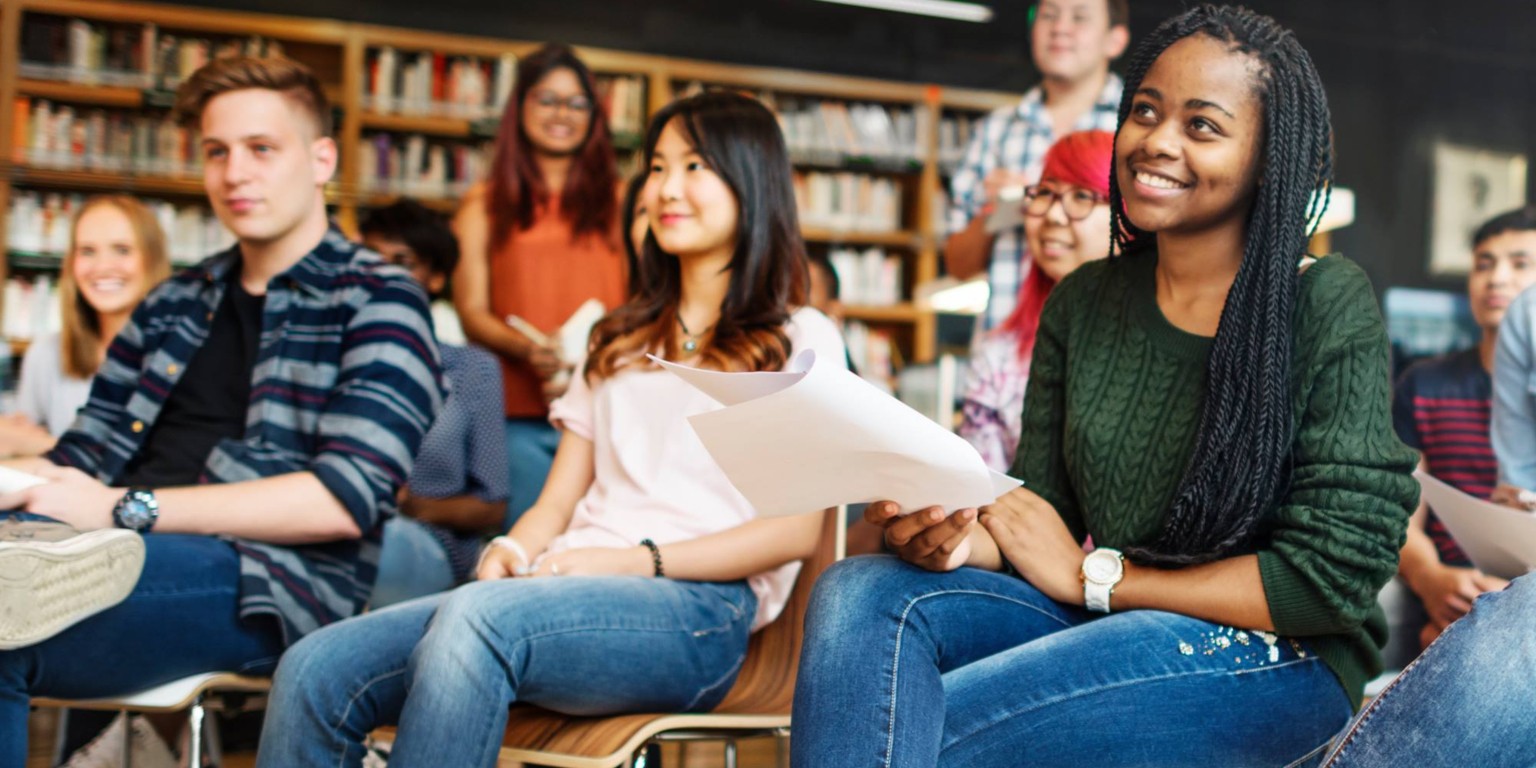 ABC’s Impact:
Strengthening a National Movement
Jennifer Blatz
President and CEO
StriveTogether
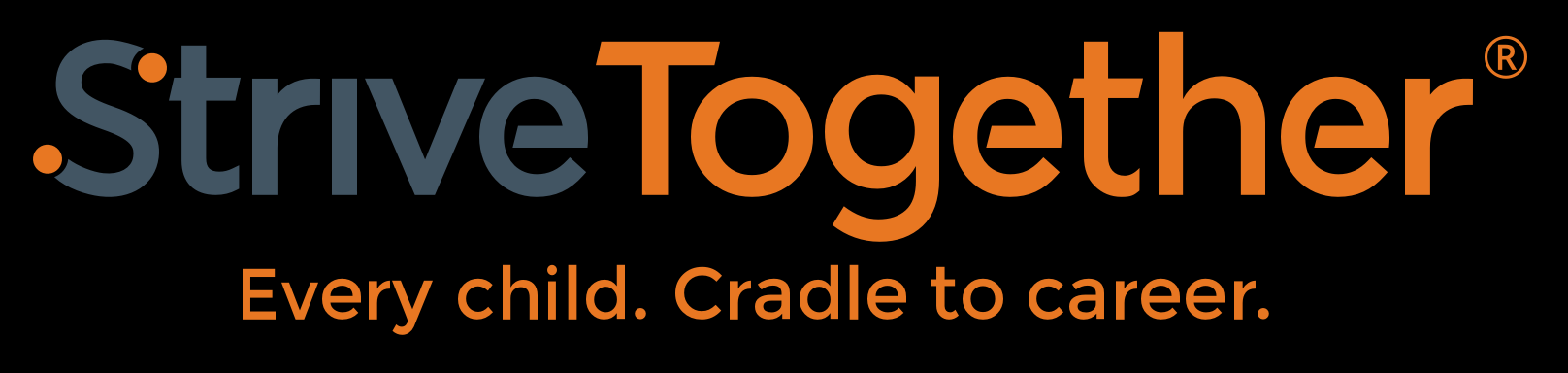 SO WHAT
The StriveTogether Cradle to Career Network
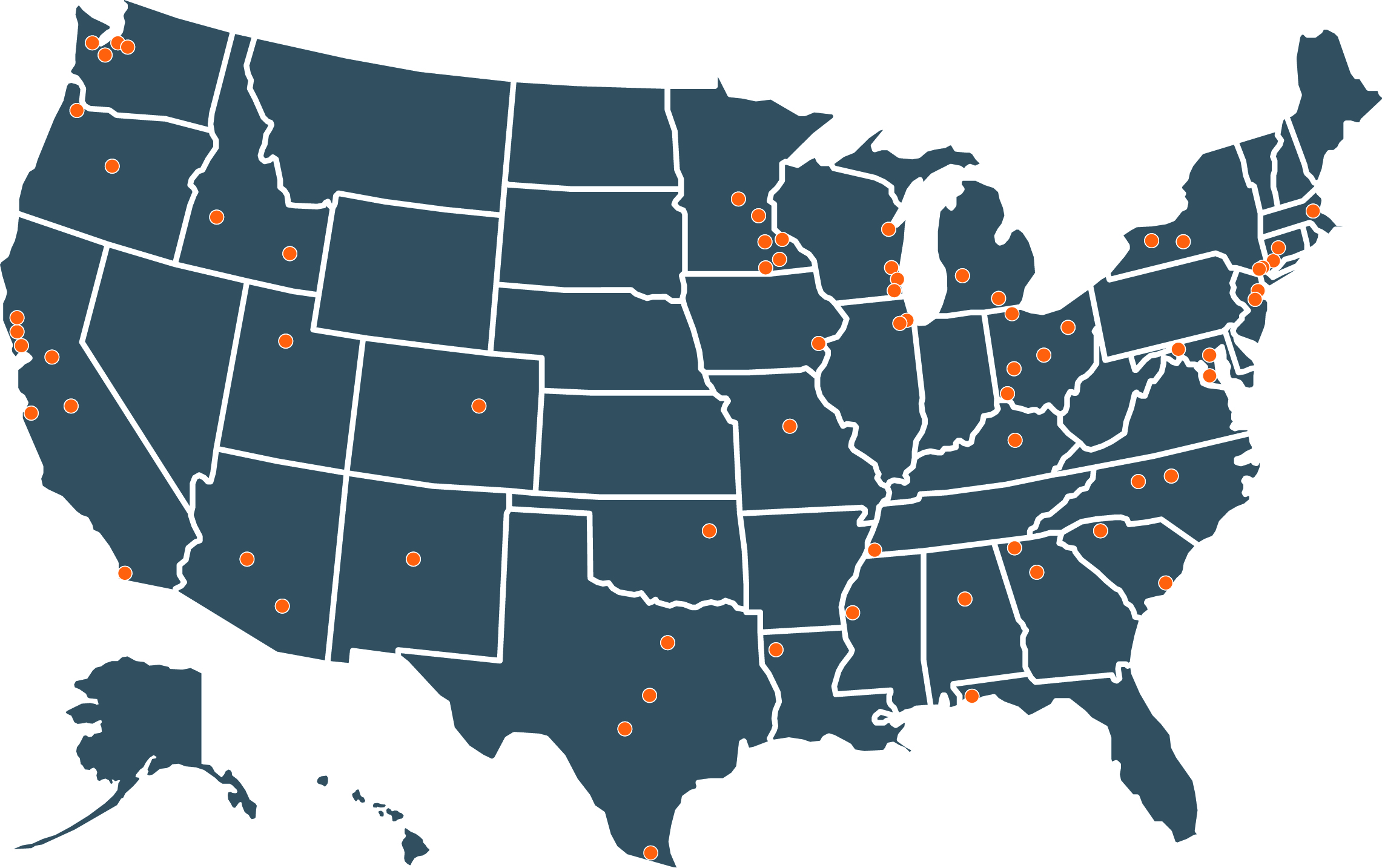 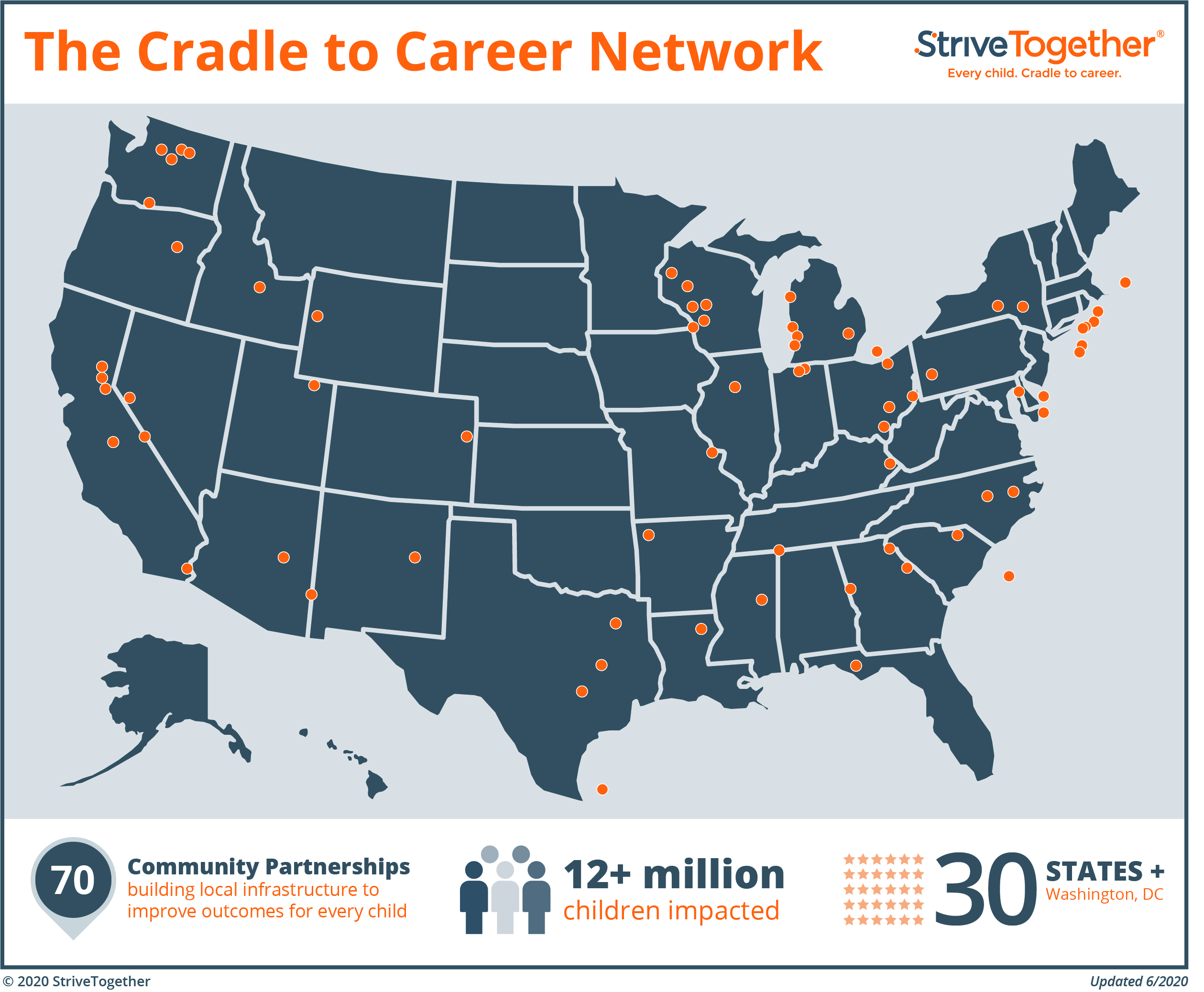 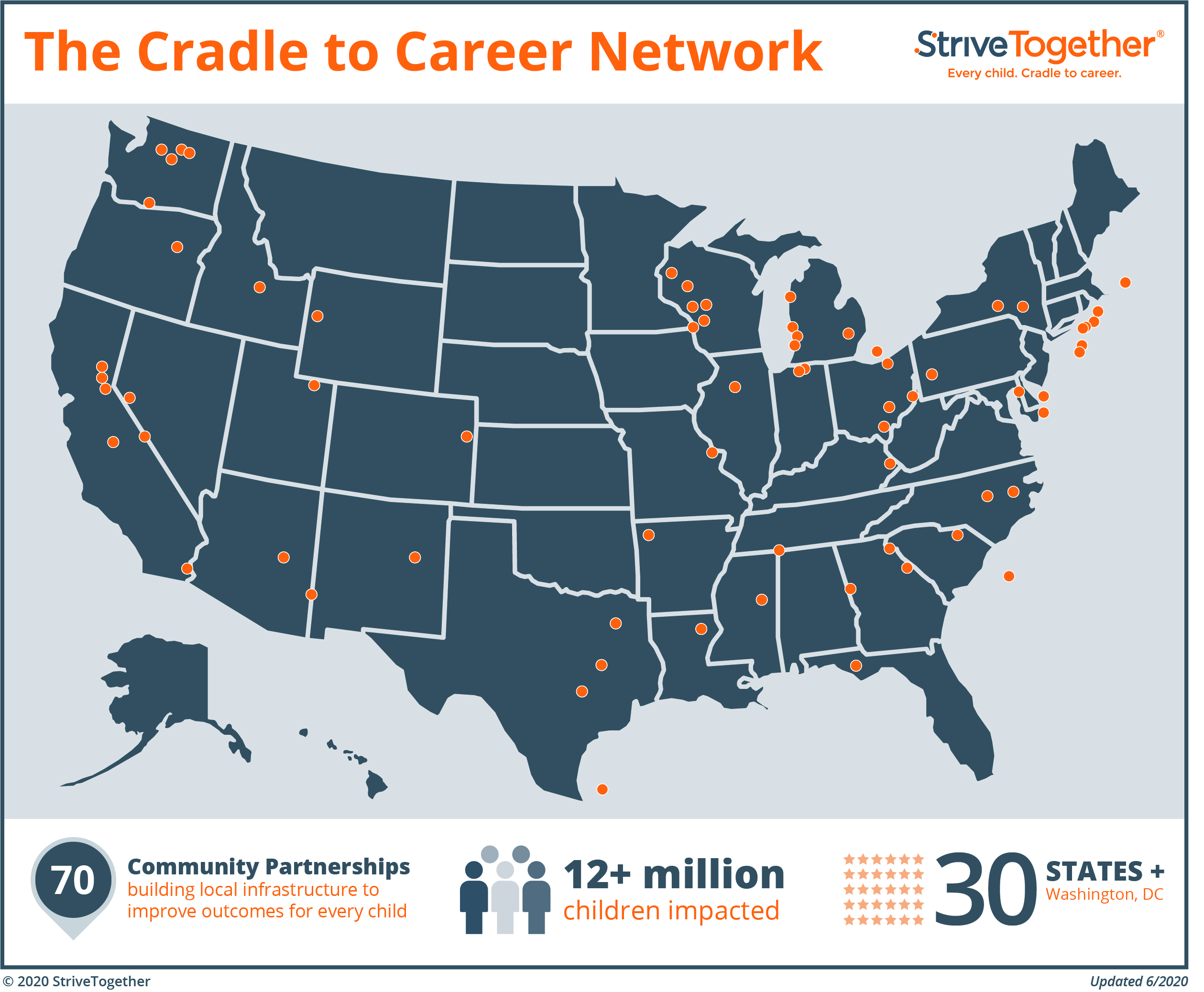 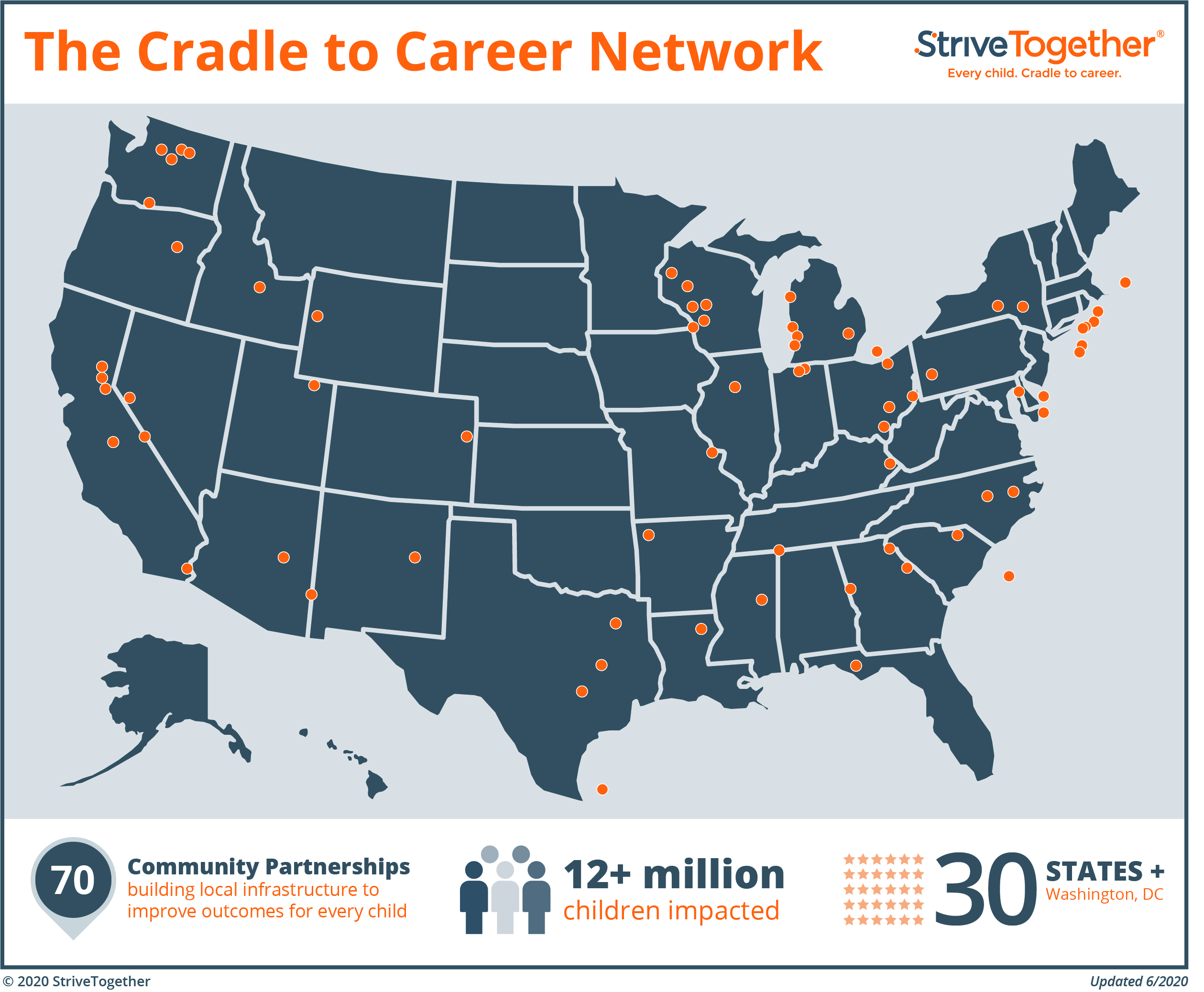 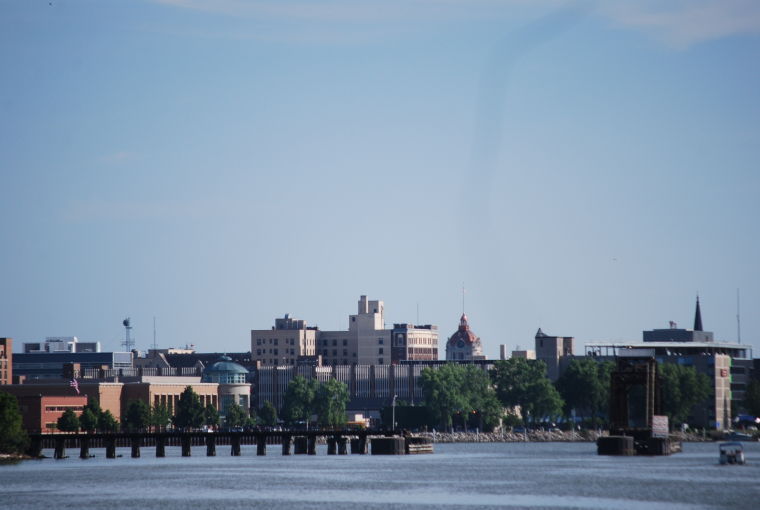 Achieve Brown County National Impacts
Groundbreaking work to integrate data systems
COVID-19 resource mapping tool
Partnering to drive state policy change
SO WHAT
20
Stepping Up in Uncertainty
COVID-19Resource and Response Mapand Collective Response Team
Collaborative Action Teamsand CIS
Innovation consistentwith core purpose
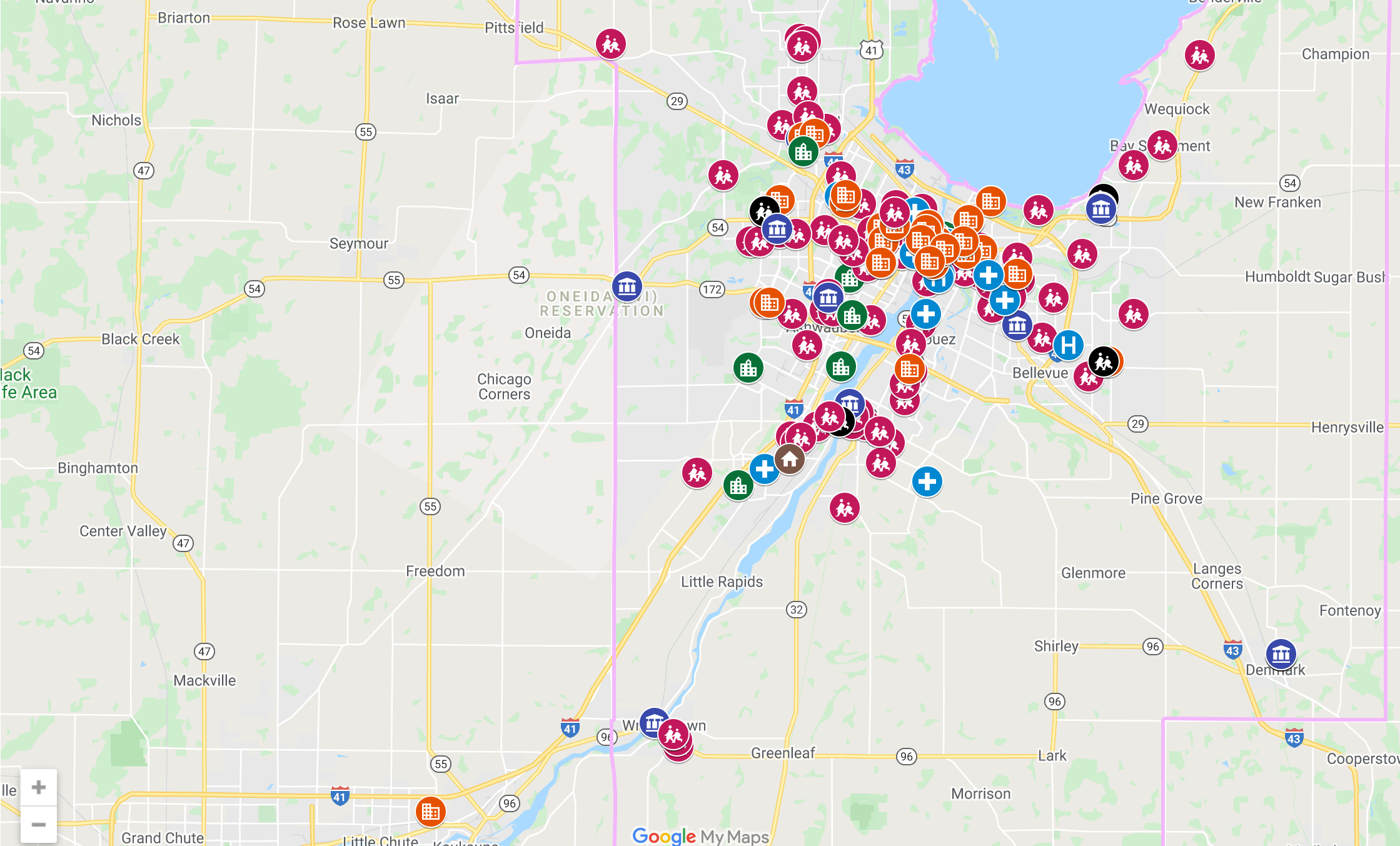 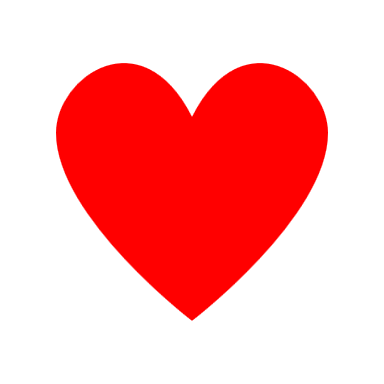 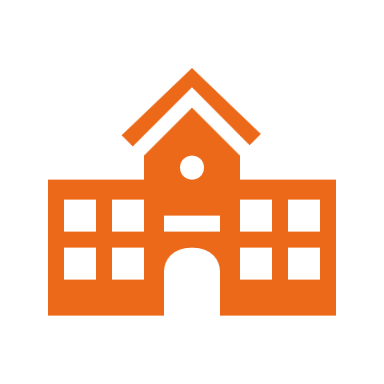 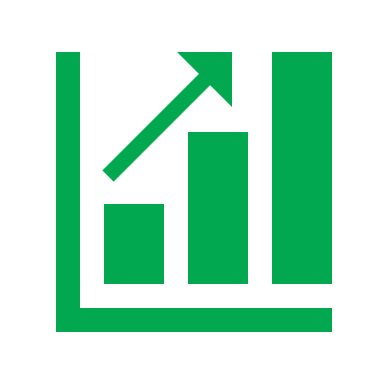 CONVENE
BREAKTHROUGH
BUILD UP
TA
DA
FACILITATE
SUPPORT
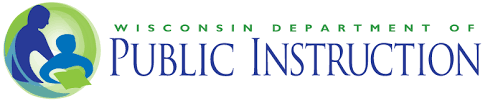 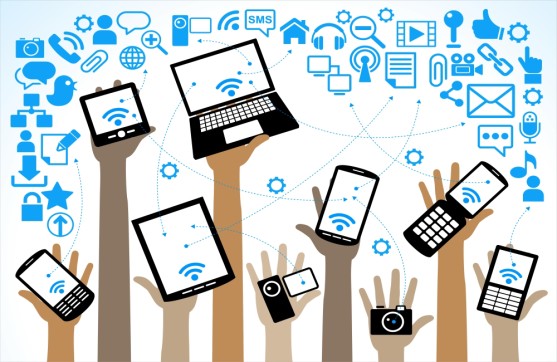 TheFlywheel Effect
© Jim Collins
DPI / School DistrictData Sharing
Energized and engaged stakeholders
Digital Access
Team
NOW WHAT
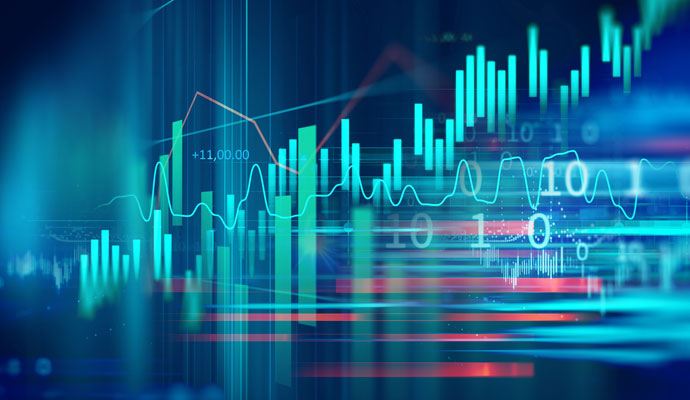 ABC’s Impact:
Unleashing the Potential of Community Data
Tina Chang
Chairwoman and CEO
SysLogic Inc.
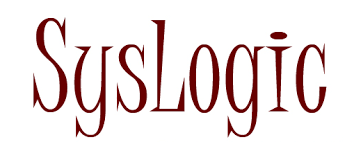 NOW WHAT
Current State
DataSharing Partners
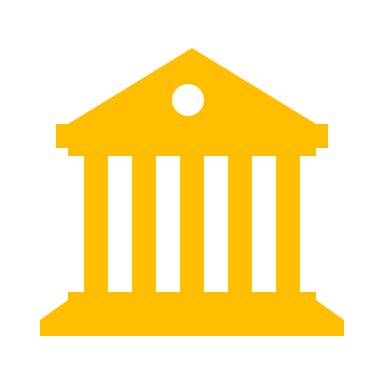 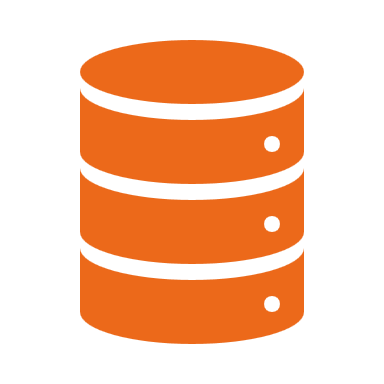 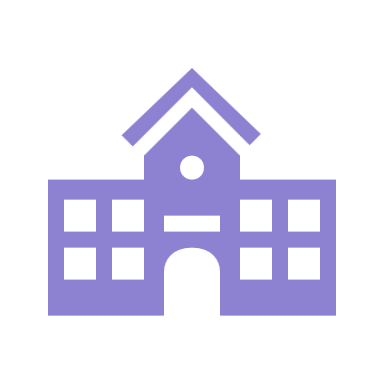 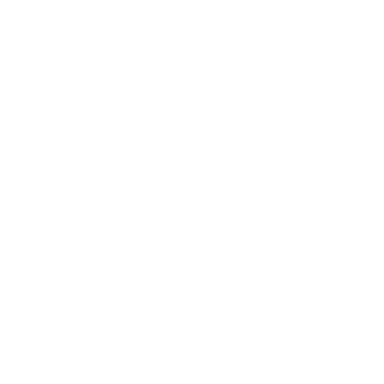 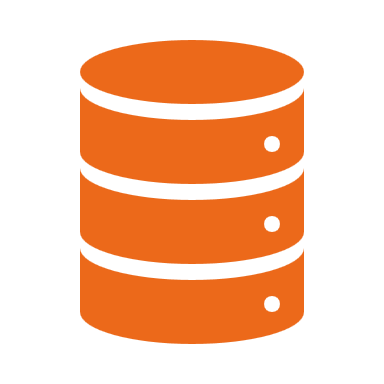 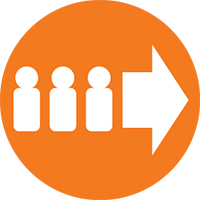 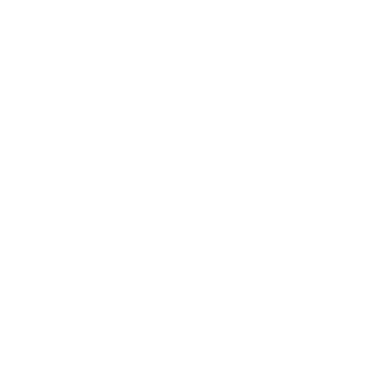 Community
Information
System
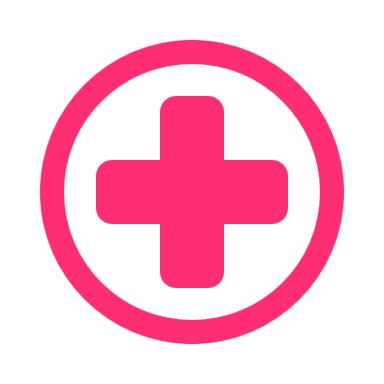 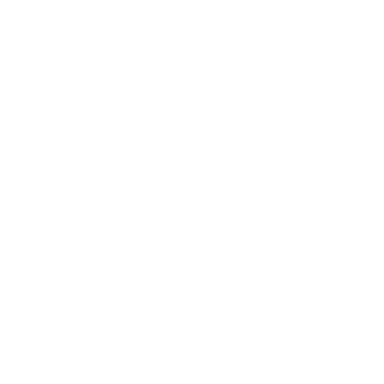 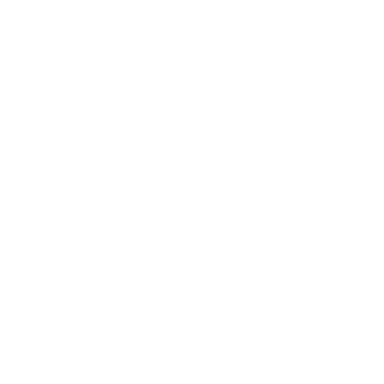 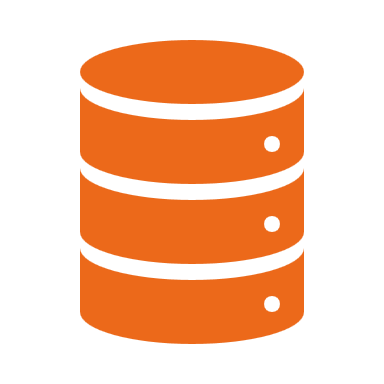 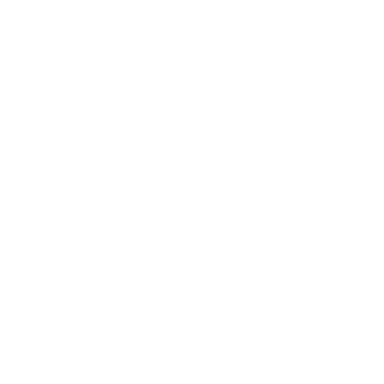 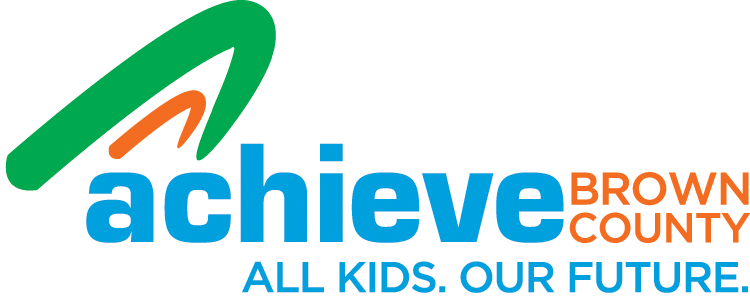 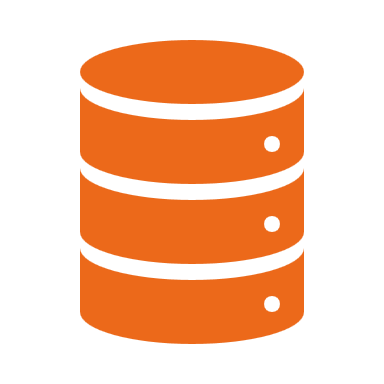 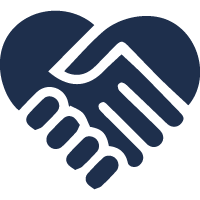 INFORMATION / COLLABORATIVE ACTION OUT
INTEGRATION / ANALYSIS
DATA IN
NOW WHAT
Potential State
INCREASED IMPACT, SUSTAINABILITY AND SROI
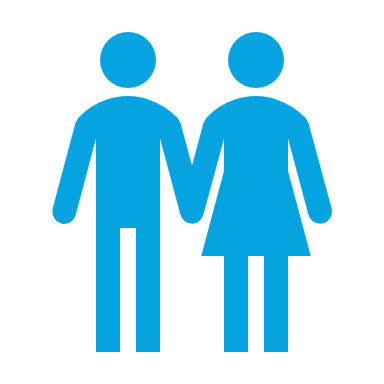 Community Member Experiences / Ideas
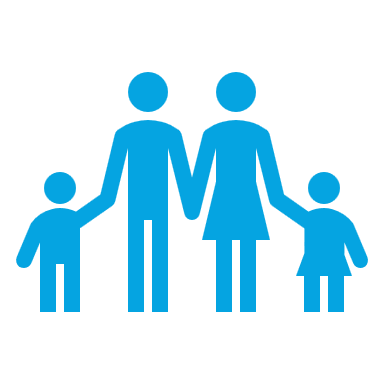 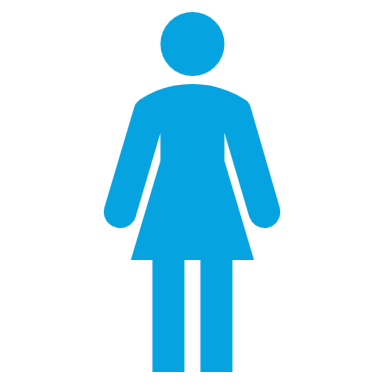 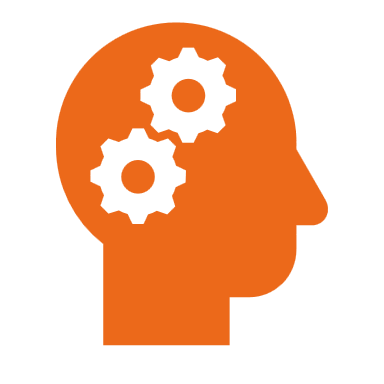 Other Community-Led Collective Impact
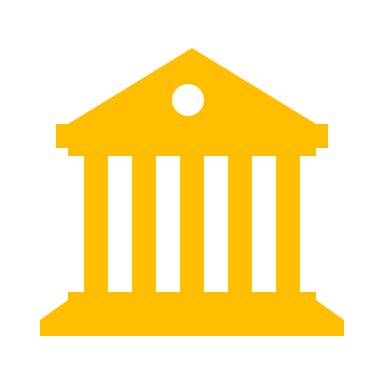 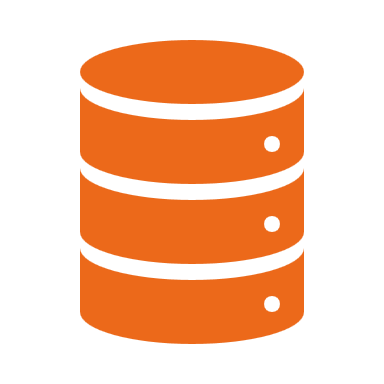 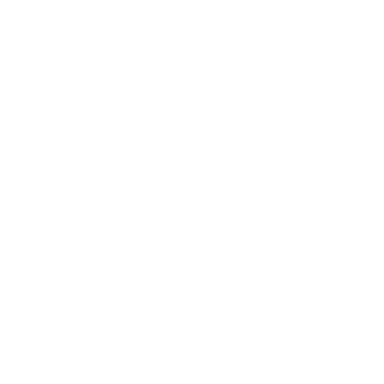 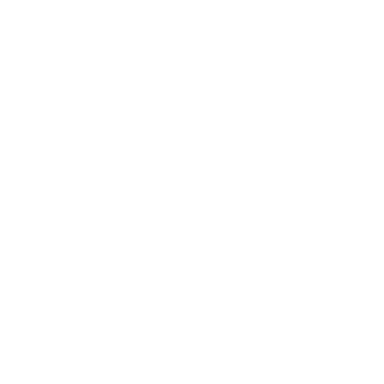 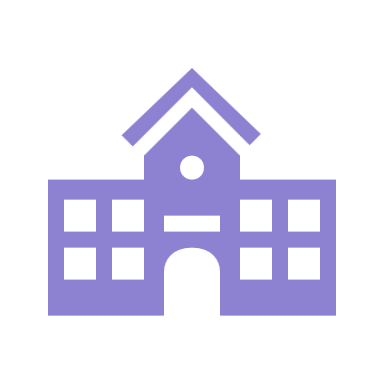 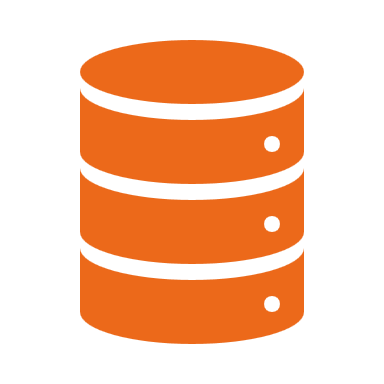 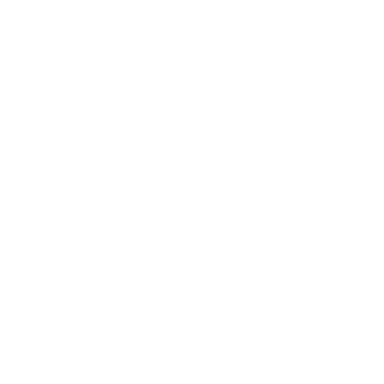 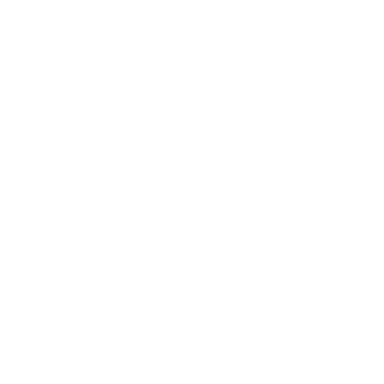 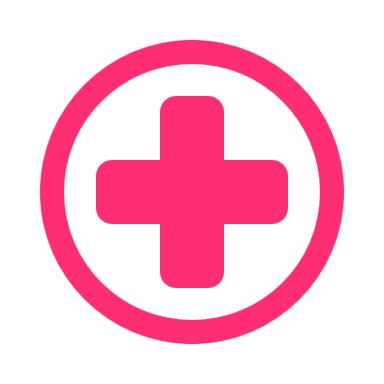 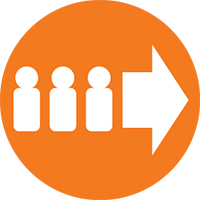 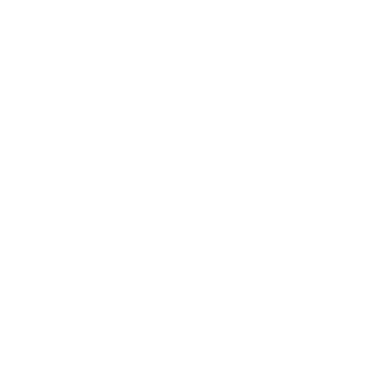 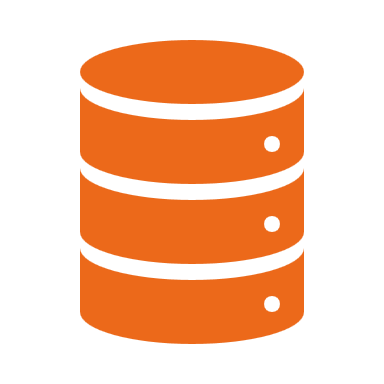 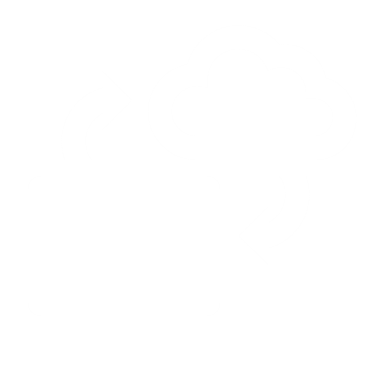 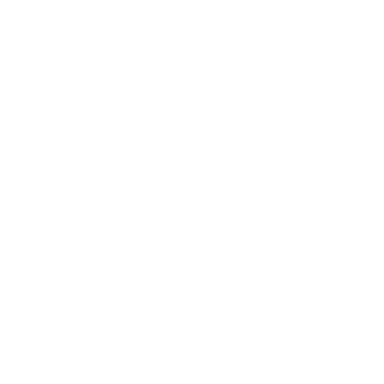 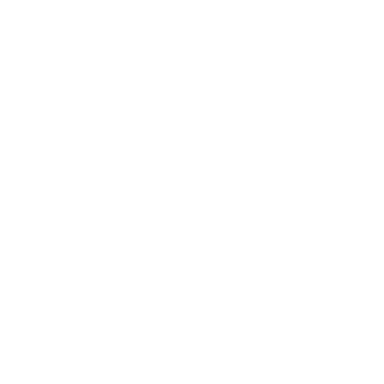 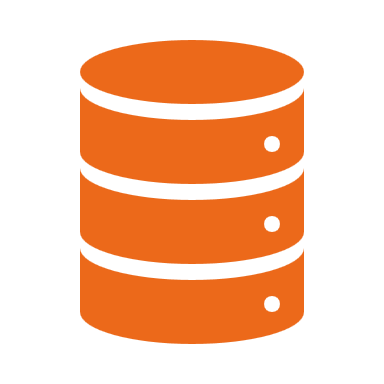 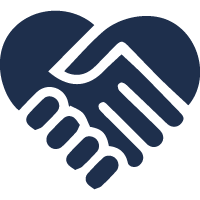 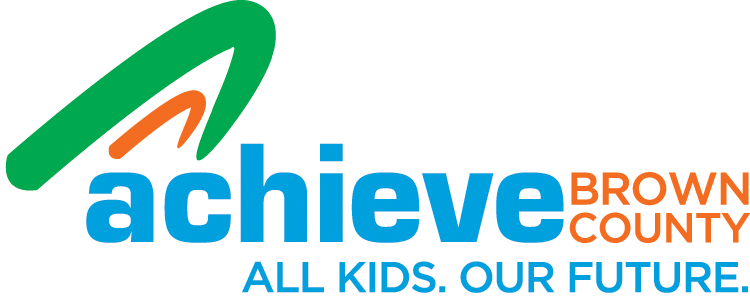 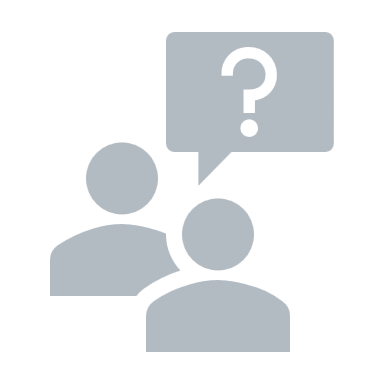 Integrated / AnalyzedData
DataConsumption
Partners
Integrated /AnalyzedData
NOW WHAT
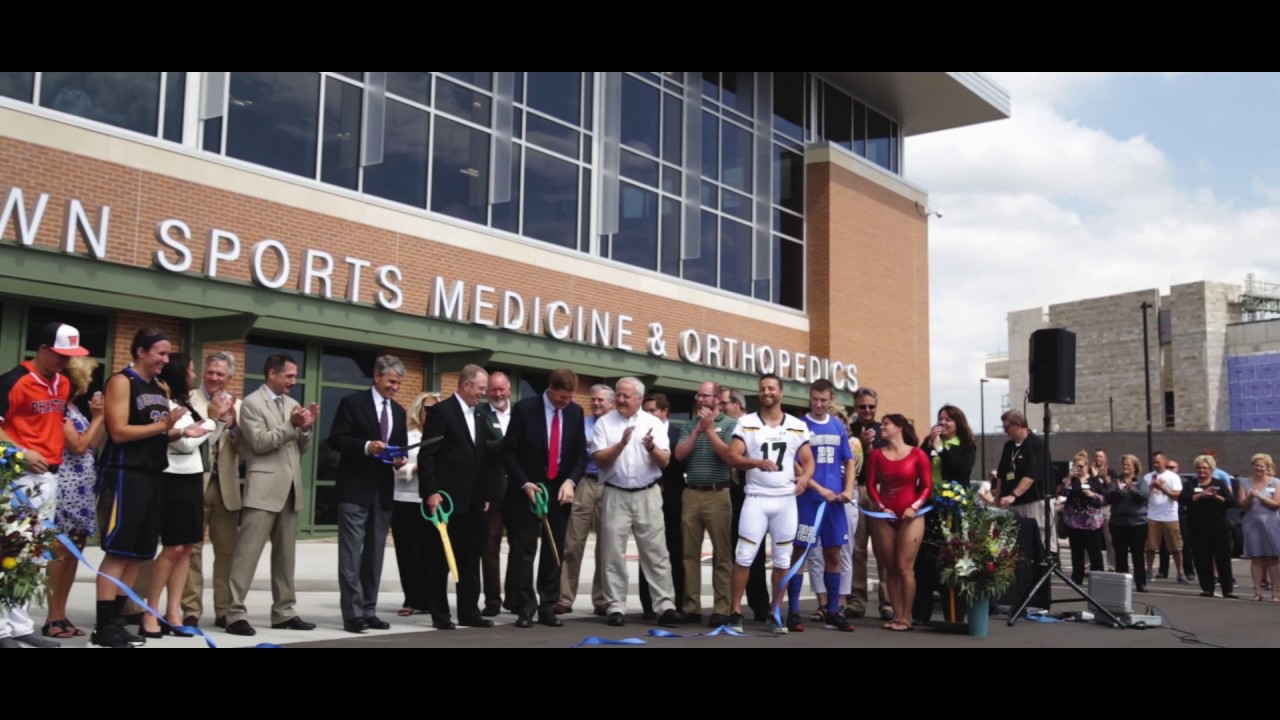 ABC’s Impact:
Realizing a Full Return-on-Investment
Christopher Elfner
Vice PresidentAccountable Care Strategy
Bellin Health
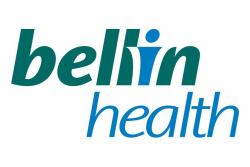 NOW WHAT
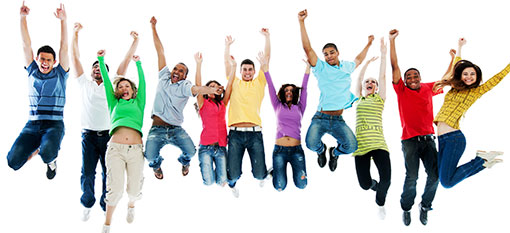 A VIEW OF OUR FUTURE
15-Year Roadmap
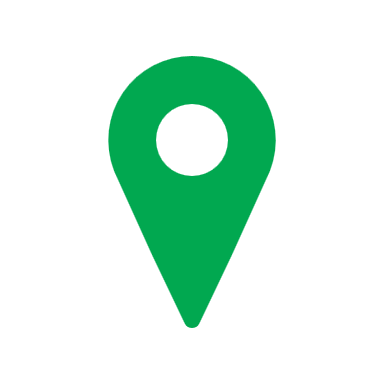 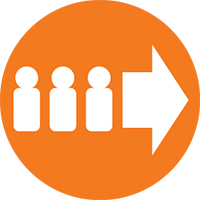 2025-29
COLLABORATIVE ACTION
Achieve and sustain positive outcomes and systems change
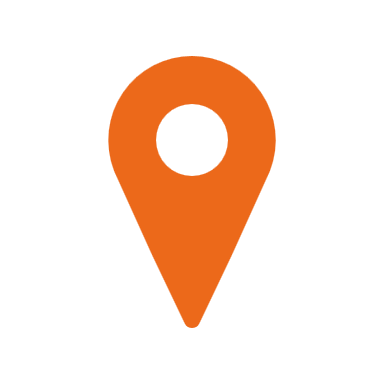 2020-24
EVIDENCE-BASED DECISION MAKING
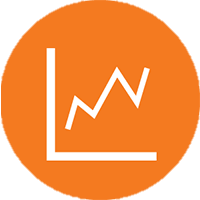 Realize the full potential of community data
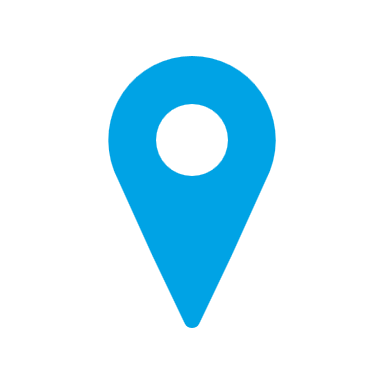 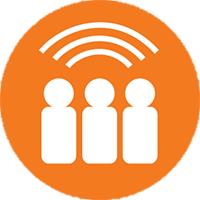 2014-19
SHARED COMMUNITY VISION
Create the conditions for community led collective impact
NOW WHAT
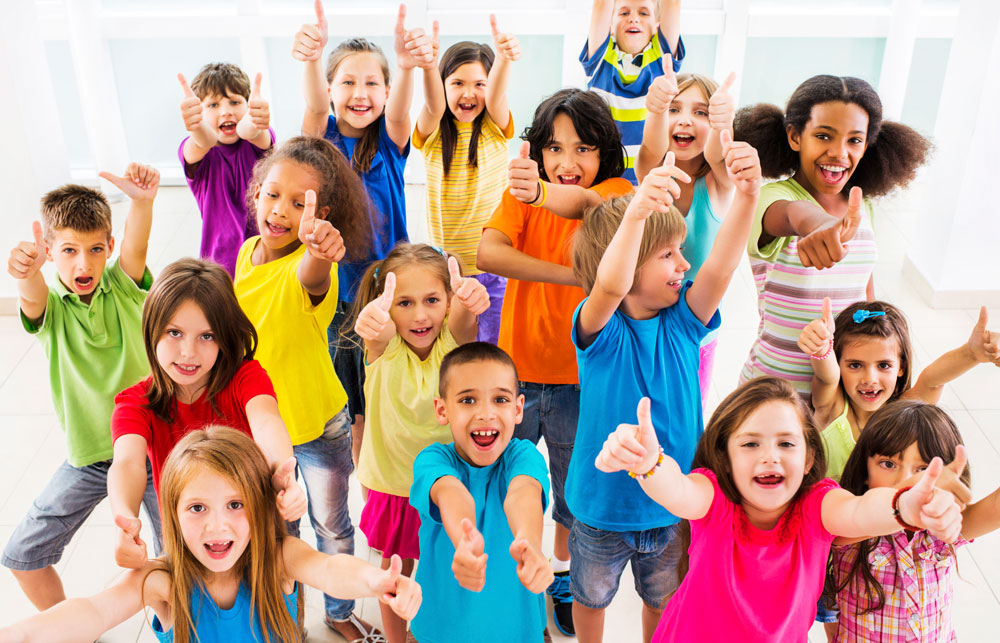 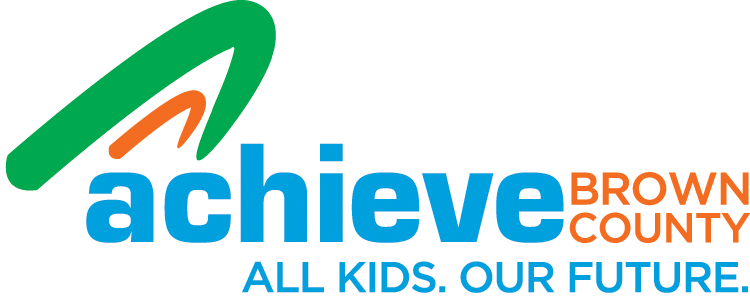 Thank You / Q&A